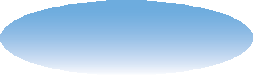 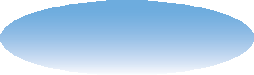 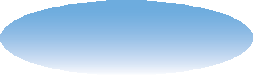 Informer
Déclarer
Porter plainte
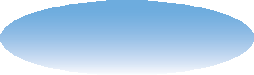 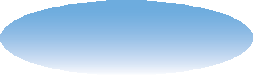 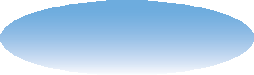 Accompagner
Prendre en charge
1
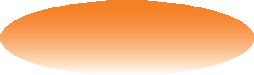 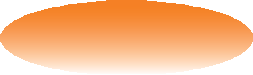 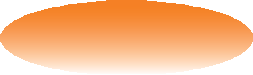 Apaiser
Prévenir
Former
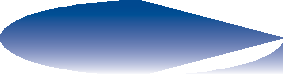 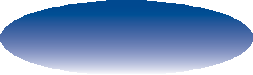 Suivi post incident
Débriefing
Prévenir la violence en santé mentale- Retour d’expérience -
« Déclaration et gestion des suites d’un incident au niveau institutionnel »
16 novembre 2017
Consulter
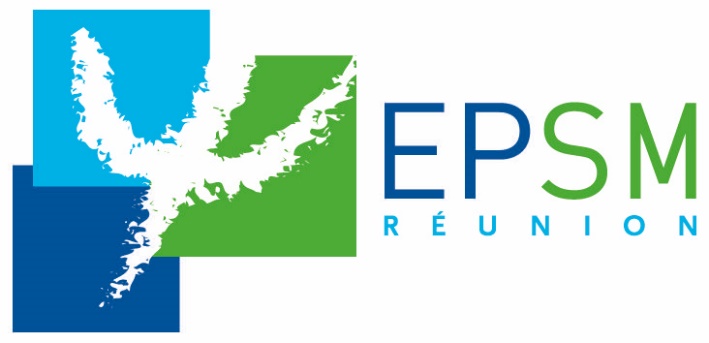 2
15/11/2017
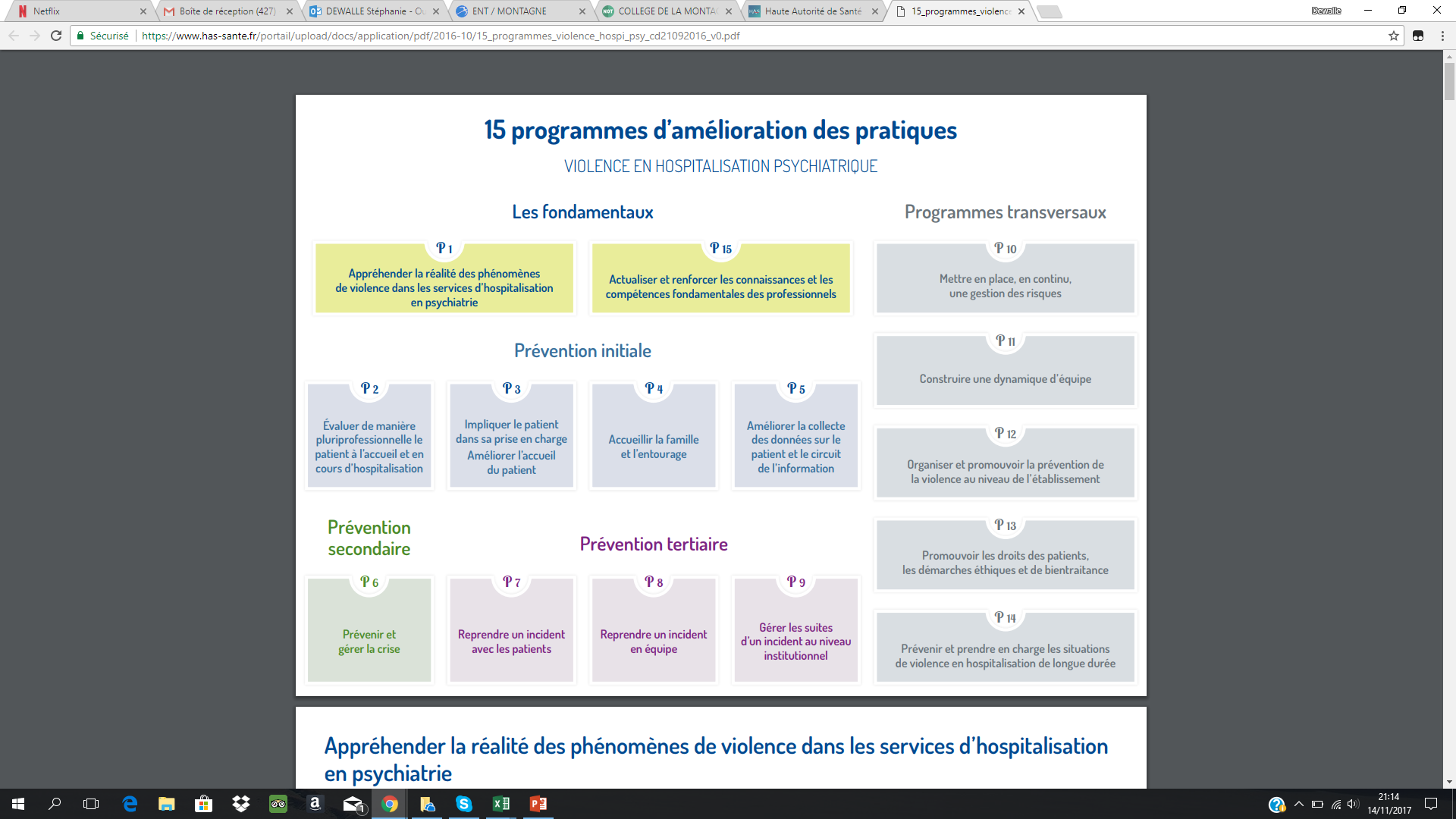 3
15/11/2017
Les actes de violence : Typologie
Agressions physiques    
Agressions verbales / injures
Menaces d’atteinte à la personne
Dégradation des biens
1er risque identifié dans le document unique
4
15/11/2017
Quelques chiffres
5
15/11/2017
6
15/11/2017
Accidents du travail en 2017
26 déclarations d’accidents du travail initial
11 sans arrêt de travail
15 avec arrêt de travail : de 6 à 200 jours (cumul à 539 jours)
7
15/11/2017
8
Témoignages
De retour de son entretien médicale au CMP, le patient sans raison apparente agresse physiquement un personnel soignant à coups de poing et de pied au visage et sur le corps
«
Trouble du comportement quasi-quotidien à type d'injure et de provocation envers l'ensemble de l'équipe pluridisciplinaire et certain usagers du pavillon qu'il terrorise
« Suite à une sortie dans le parc avec une jeune patiente celle ci m'agresse au niveau du bras gauche (griffure et morsure).  ».
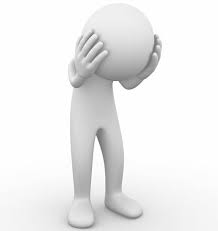 « j 'entends des cris provenant d' une chambre ou se trouve déjà 2 de mes collègues. J' ouvre la porte et à ce moment une patiente se jette vers moi, me saisit violemment, me soulève du sol et me projette contre le placard de la chambre. Je tombe au sol et mes collègues interviennent pour me secourir et contenir la patiente »
« Le père du patient n'accepte pas nos propos et commence à insulter l'équipe à la porte d'entrée du service, frappe la porte, bouscule l'un des soignants et menace de mort le personnel soignant ».
« me M a de façon imprévisible agressé physiquement l’étudiante infirmière. L'a giflé sans contexte précurseur »
9
15/11/2017
Démarche institutionnelle
Création en 2015 d’une cellule opérationnelle de gestion des risques professionnels (COGDR PRO)
Se réunit tous les 2 mois
Composée de représentants :
De la DRH
Du service qualité GDR
Du service de santé au travail (médecin et psychologue)
D’un cadre de santé
D’un médecin
D’un représentant du CHSCT
10
15/11/2017
Ses missions / périmètre
Risques professionnels (document unique / QVT)
Le suivi des évènements indésirables en lien avec les risques professionnels (acte de violence physique, verbale, menaces) en lien avec les déclarations d’AT
Missions : analyse des EI et AT et définition de plans de prévention, mise à jour des procédures…
11
15/11/2017
La conduite à tenir en cas d’acte de violence envers le personnel de l’EPSMR
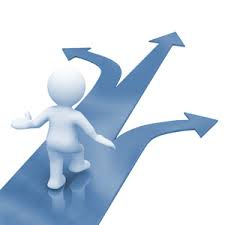 Une procédure en 5 étapes :

1 – INFORMER

2 – CONSULTER

3 – DECLARER

4 – PORTER PLAINTE

5 – ORGANISER LA REUNION POST INCIDENT
12
15/11/2017
Informer le responsable (le jour J – dans les 24h)
Entretien pour évaluer la situation : estimation du niveau de gravité et impact
L’organisation de la prise en soins immédiate de la ou des victimes 
L’écoute de la personne agressée
La déclaration d’évènement indésirable
Accompagnement de la victime dans ses démarches / rappel des procédure
En cas de violence grave : appel des forces de l’ordre
13
15/11/2017
Consulter un spécialiste (le jour J – dans les 24h)
Immédiatement après l’agression

Soit aux urgences / soit examen par le médecin traitant

Accompagnement de la victime

Possibilité de prendre contact avec le service de santé au travail
14
15/11/2017
Déclarer l’accident du travail (dans les 48h)
Transmettre à la DRH la déclaration d’accident de travail accompagné 
du certificat médical initial 
Du rapport circonstancié détaillé

Si arrêt de travail > à 1 mois consécutif à l’acte de violence, une visite de reprise avec le médecin du travail est obligatoire
15
15/11/2017
Porter plainte (dans les 24h)
Reste à l’appréciation de la victime
Droit de l’agent, auquel nul ne peut faire obstacle
L’agent victime peut préserver son anonymat
Démarche personnelle
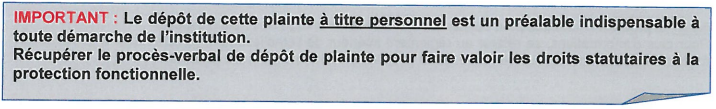 16
15/11/2017
Demander la protection juridique (art. 11 loi 1983)
Courrier de demande de protection juridique accompagné du procès verbal de dépôt de plainte

Protection fonctionnelle des agents précisée dans le règlement intérieur de l’établissement
17
15/11/2017
Organiser le suivi post incident
Tout incident ayant eu un retentissement important sur les individus et sur l’équipe, qu’il y ait eu ou non une atteinte physique, donne lieu à un suivi post-incident
3 formes :
Une analyse situationnelle « à chaud »
Un débriefing en équipe élargie et soutien des professionnels dans les 72h
Démarche institutionnelle type CREX
18
15/11/2017
Les 5 axes d’amélioration
Améliorer l’accompagnement des professionnels victimes dans leurs démarches
Analyser les causes des actes de violence pour mieux les prévenir
Prévenir les risques d’agression dans les structures extrahospitalières
Mettre en place des espaces d’apaisement
Poursuivre la formation des professionnels à la prévention et à la gestion des situations à risque
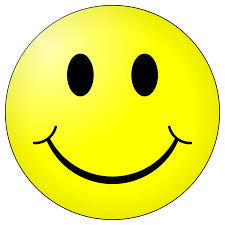 Merci pour votre attention
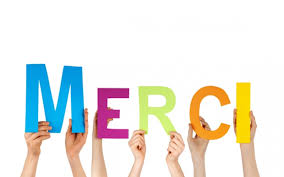